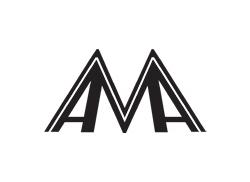 Engelbert’s Sample
AMA Exit Portfolio
ARTIFACTS
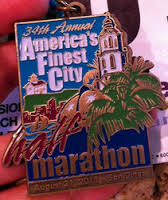 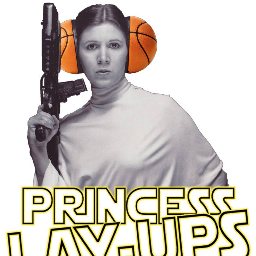 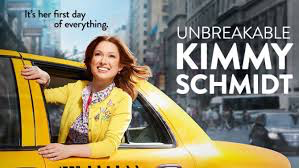 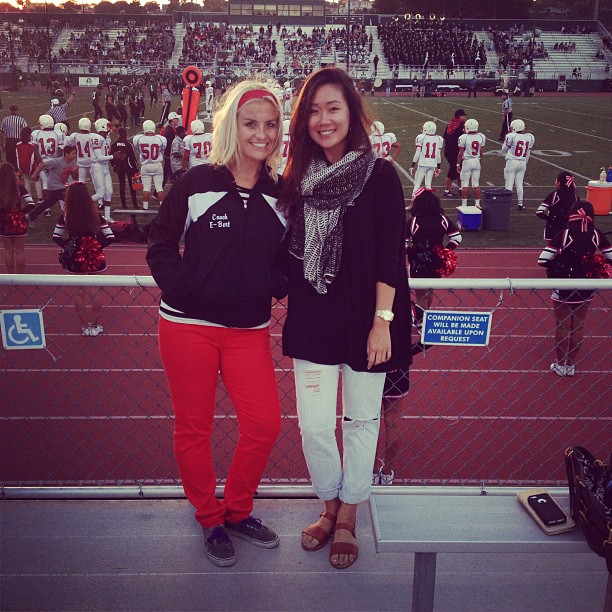 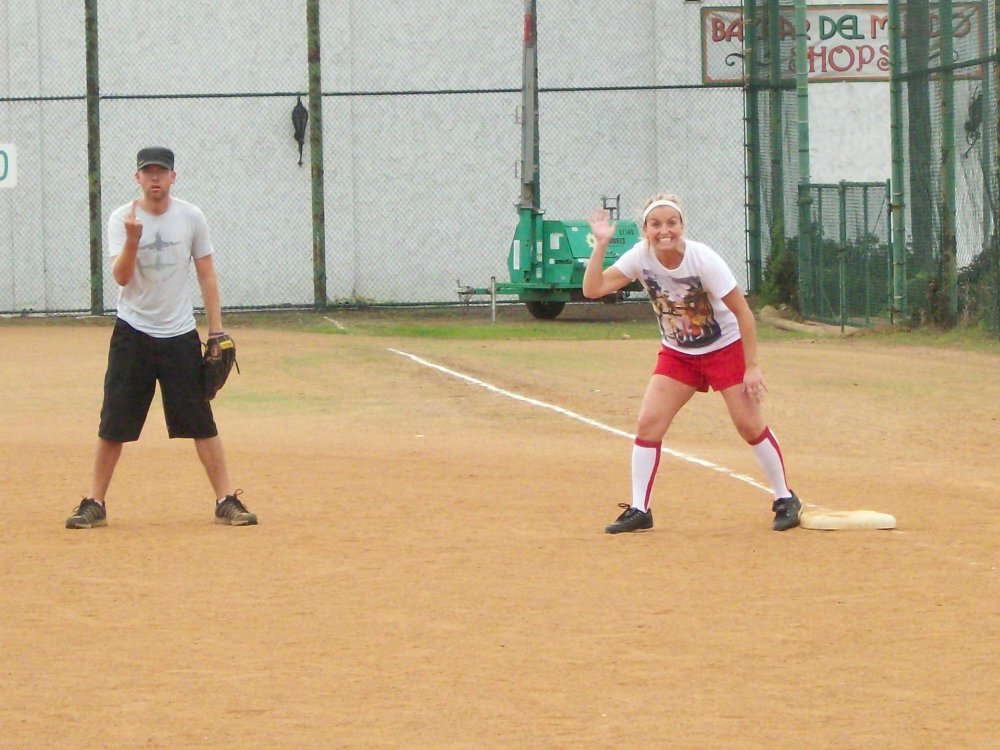 HEALTH
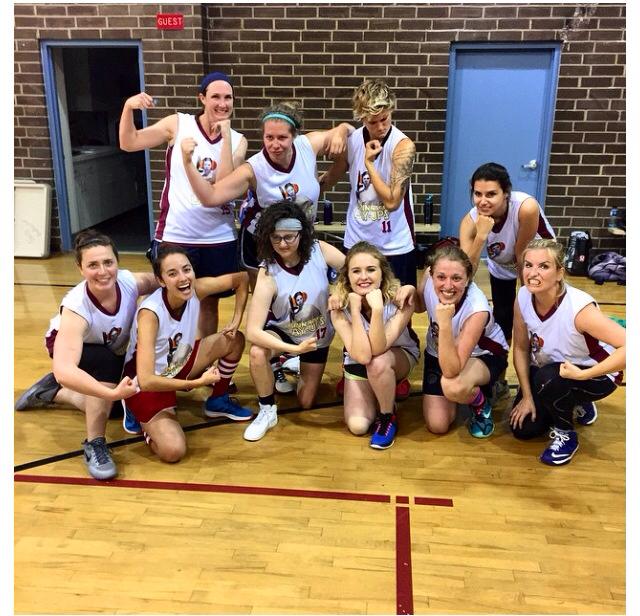 IMPROV/WRITING
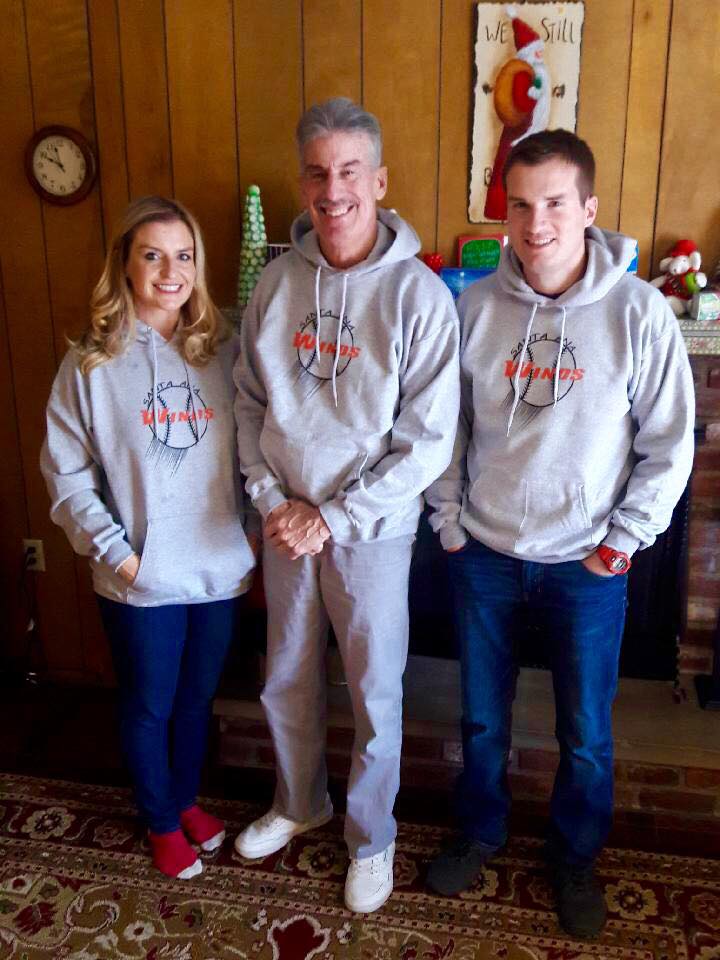 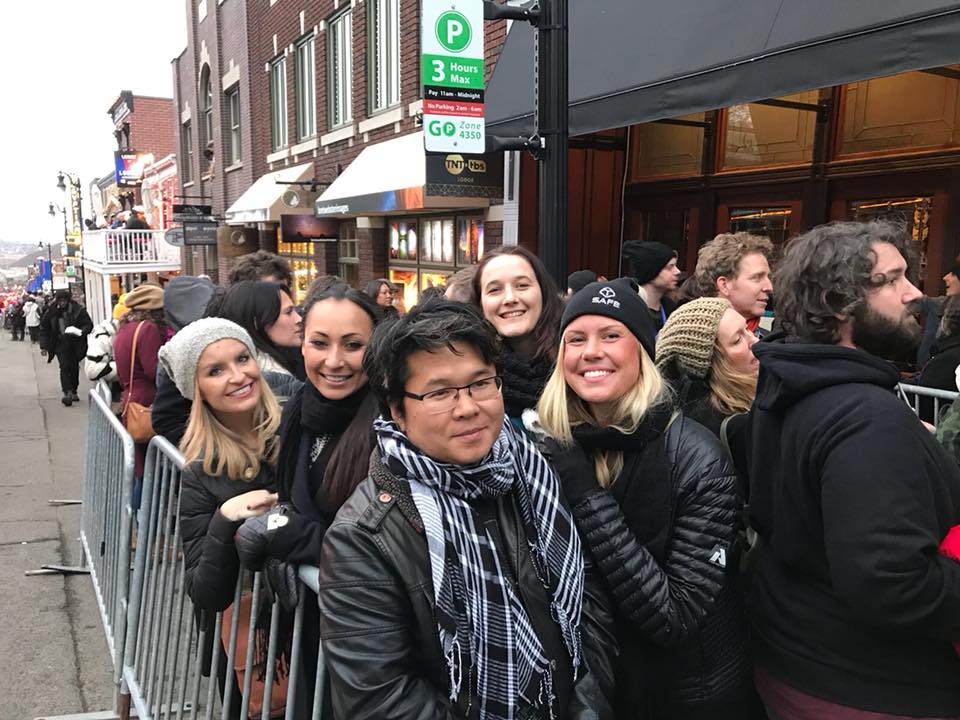 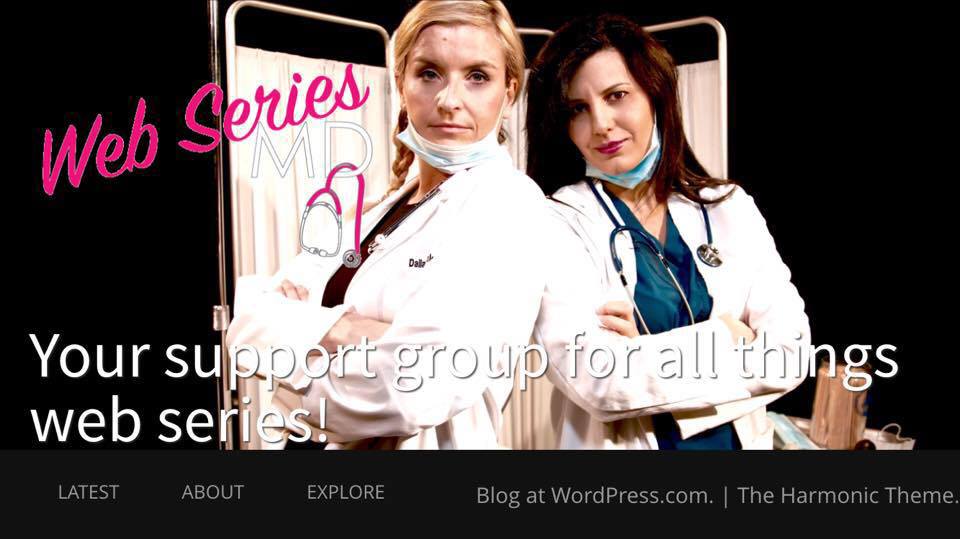 LOST ONES
https://vimeo.com/209789627
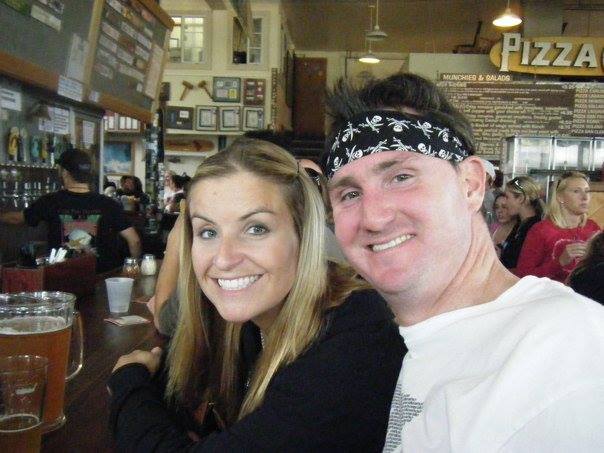 ACADEMIC EVIDENCE
Come little school children, and sit down and learn, 
For teacher will give gifts to those who seem to yearn. 
Come little soldiers, and stand up tall and brave, 
For general will applaud you, and lives you’ll surely save. 
Come, little elders, and walk into the light, 
For God will accept you for doing what is right.
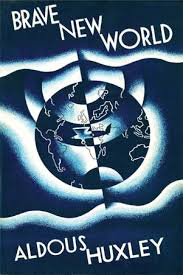 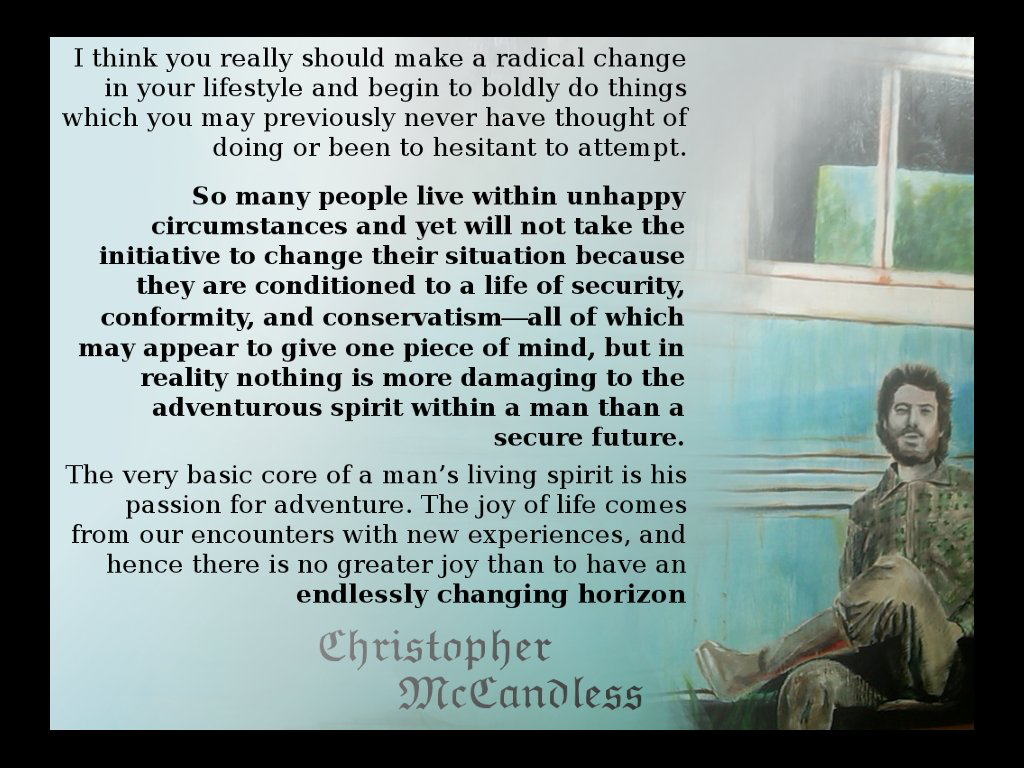 LITERARY PASSAGE
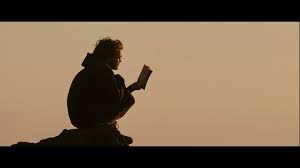 SOUNDTRACK
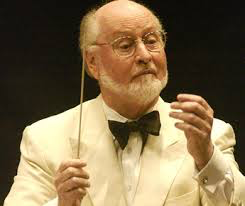 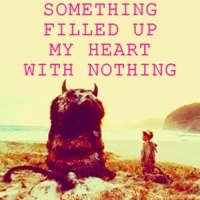 John Williams
https://www.youtube.com/watch?v=ZaA0IctGTDw
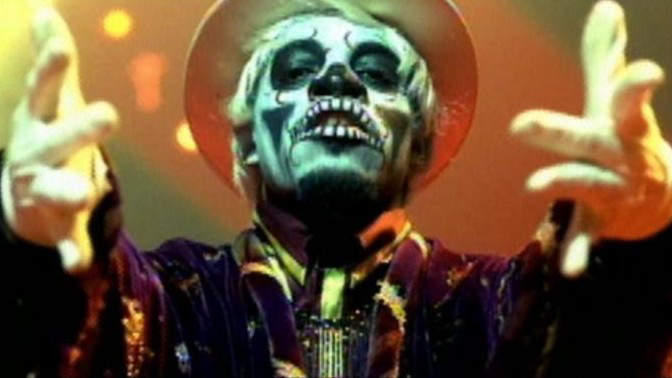 Arcade Fire
Outkast
My VERSE
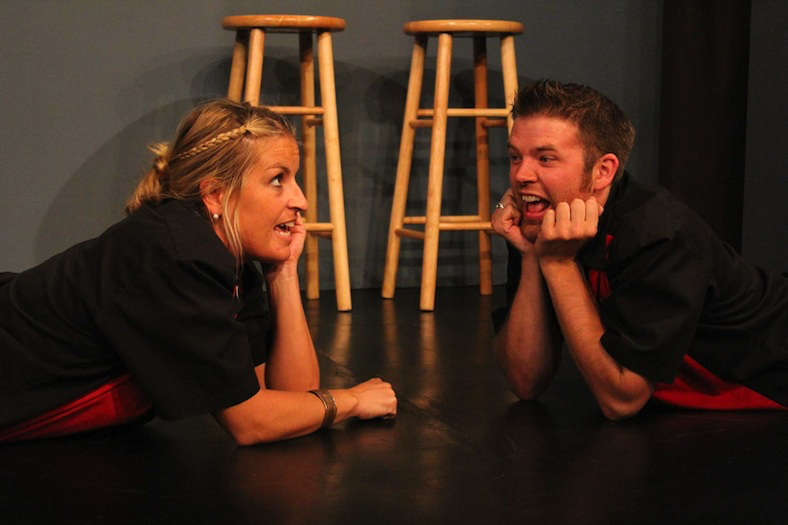 Do your work. Live your dreams. Live your dreams in your work...
ART PORTFOLIO:
https://www.youtube.com/watch?v=QXD_HxmYgvA
https://drive.google.com/drive/shared-with-me
https://vimeo.com/123110775